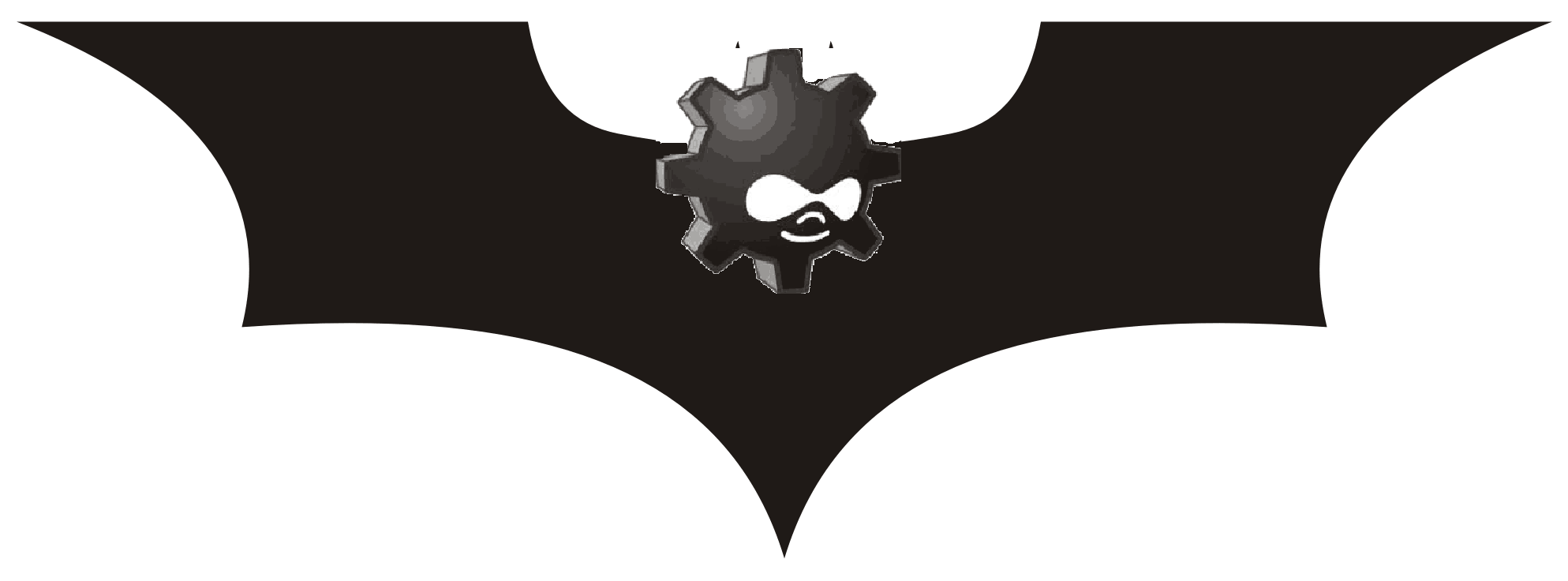 No Fear Drush
Ali McIntosh			ali@simpleinformation.com
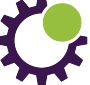 Drush! What is it good for?
Absolutely...A lot of stuff!

Installing, removing and updating modules
clearing cache
logging into, backing up and updating Drupal

Drush is a command line shell and Unix scripting interface for Drupal...

More importantly it is a time saving tool that can help you build and maintain your site!
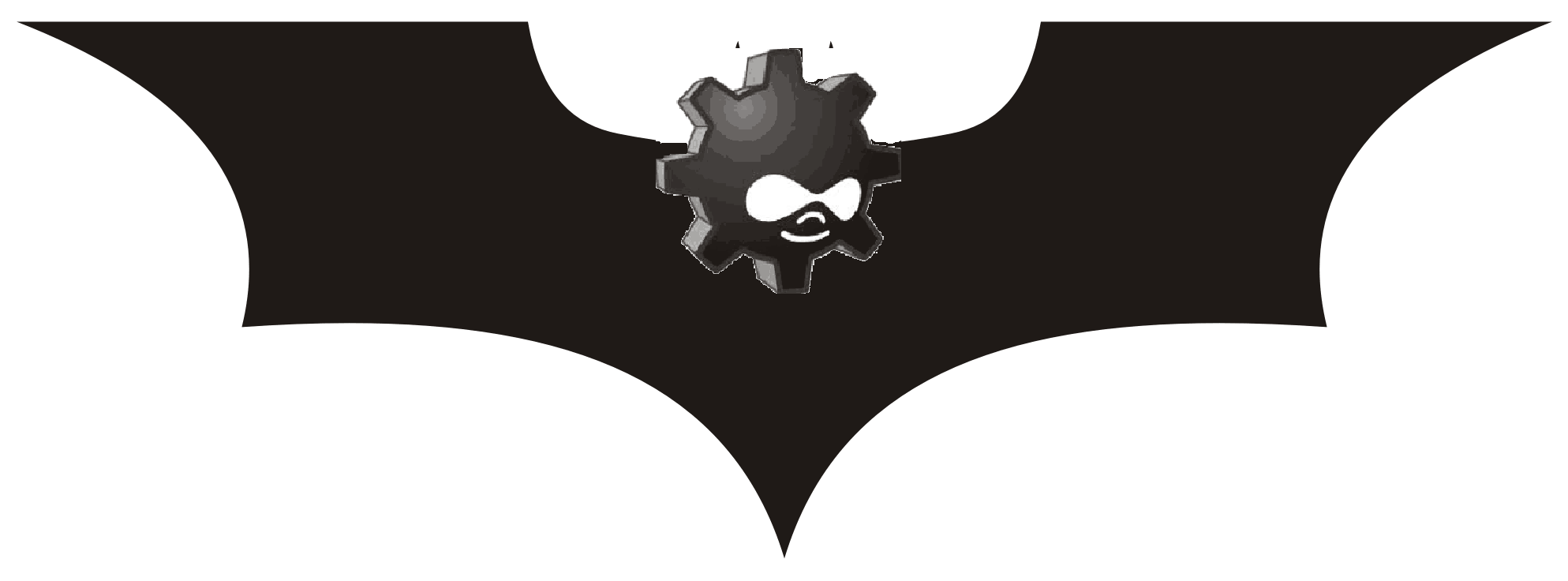 In Command?
Fast easy virtual environment with drush installed. 

https://www.vagrantup.com/

Need a command line? 
http://cygwin.com/install.html

Get drush in Linux:

http://simpleinformation.com/blog/step-step-instructions-install-new-drush-drush-7-required-drupal-8

Get drush in Mac

https://www.drupal.org/node/1674222
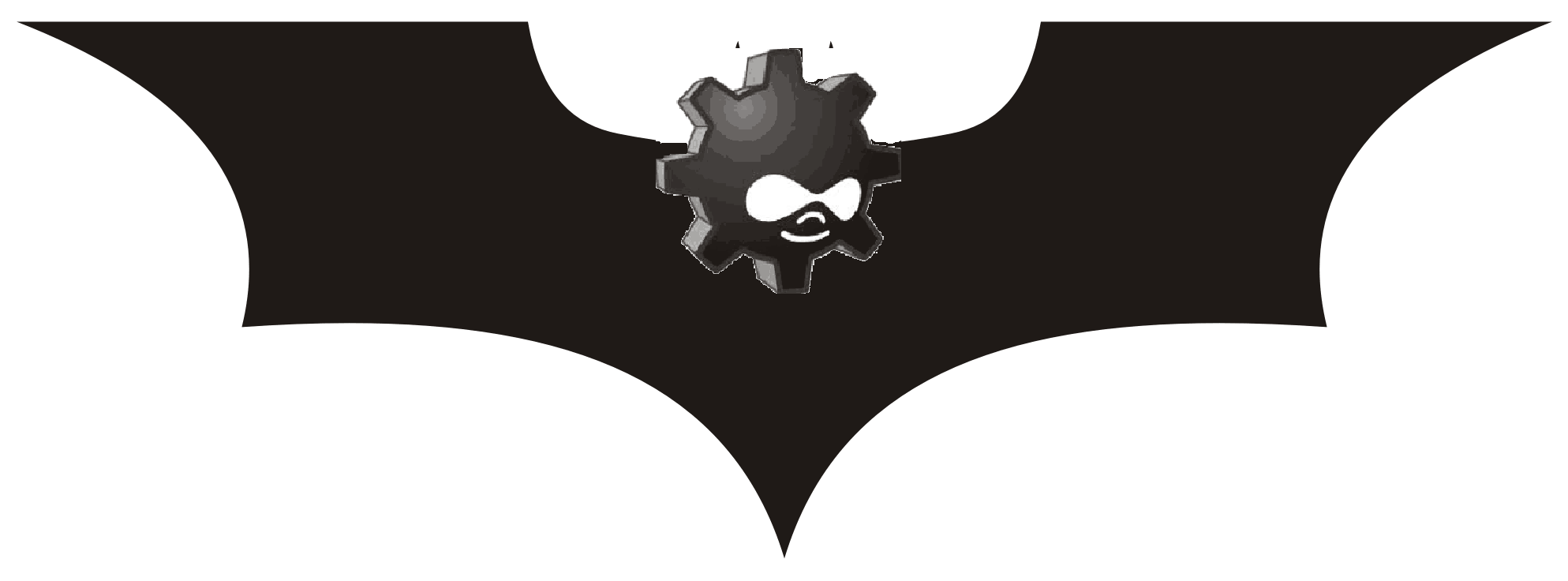 What Where When Drush?
Is it there? And Where?

which drush      Gives path

drush --version  Tells you version

drush    				Gives you complete list of commands

drush status     If in site folder lets you know if Drupal 									database is connected and lists file paths for 							that site

drush command --help
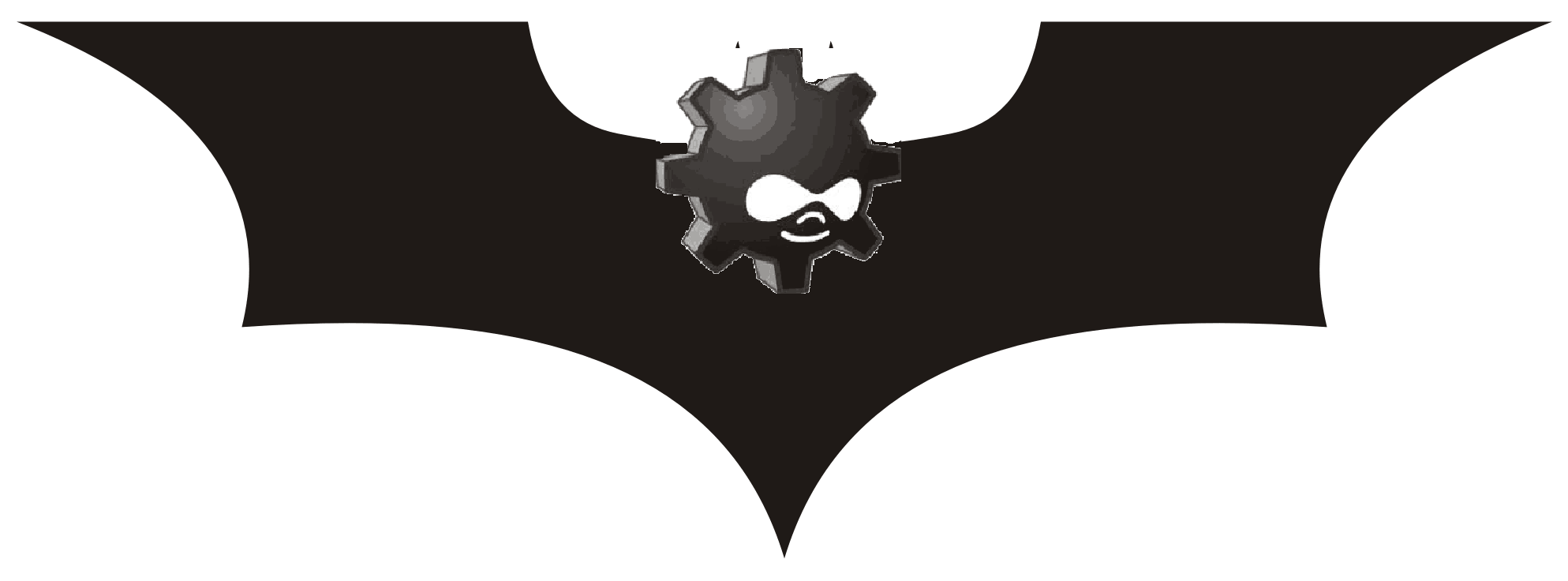 Download Enable Delete OhMy!
Make Modules easy with drush 

drush en modulename -y    

This downloads and enables the mod/mods of your choice 

If you only want to download 

drush dl modulename

Delete a module

drush pm-uninstall or drush pmu 
(followed by name of what you want uninstall)
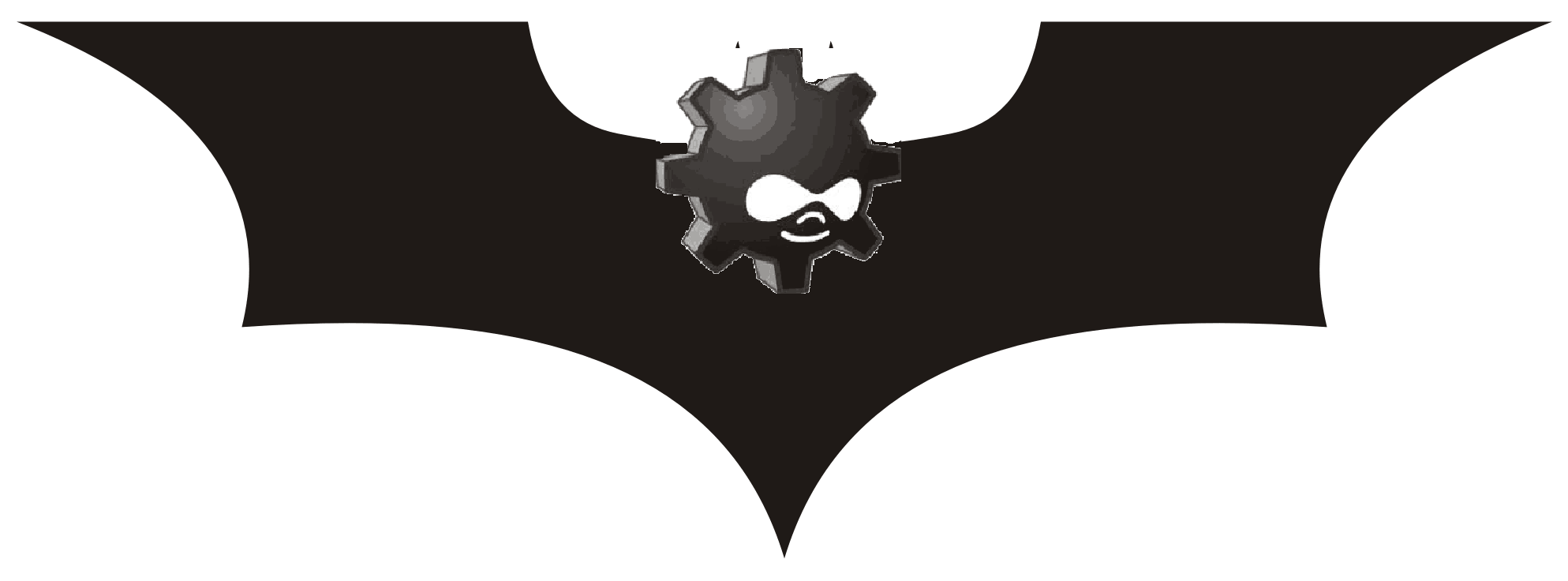 Don't Stop Me Now!
Disable a module

drush dis modname  

Update a module, a theme or all the above

drush up (you can add name here or leave blank to do a general update)
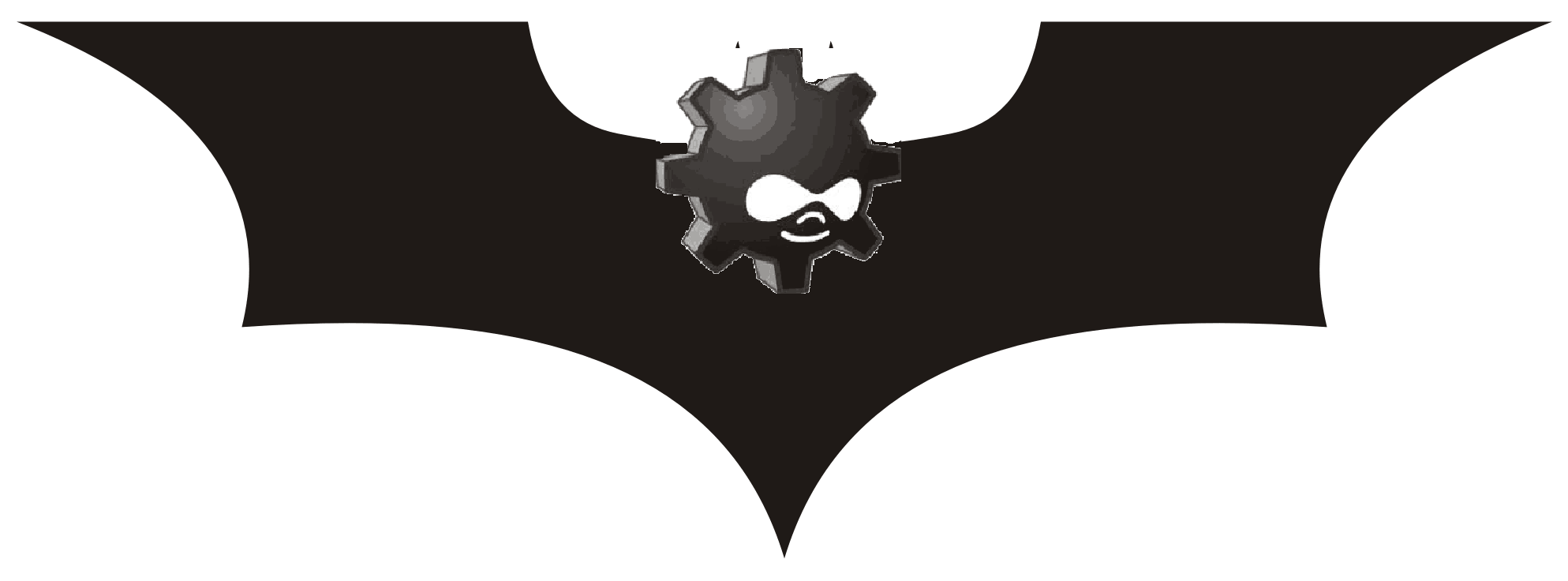 Troubleshoot with Drush
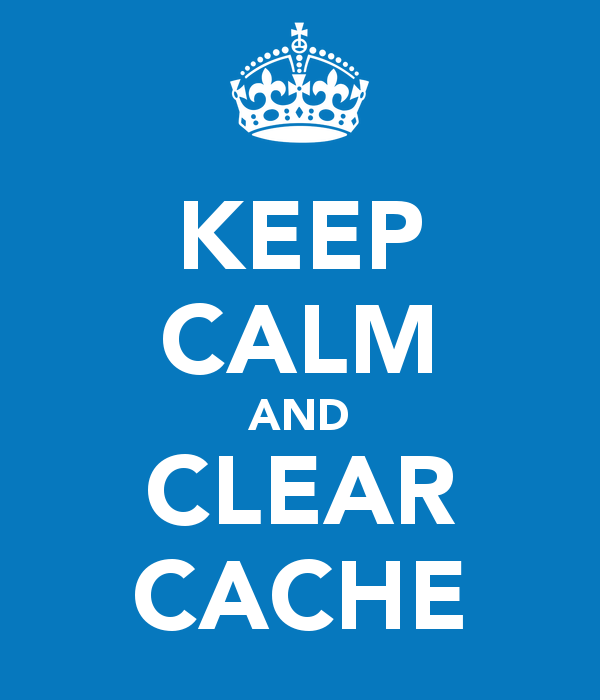 drush cc all
Tail the problem

drush watchdog-show --tail 
or 
drush ws --tail
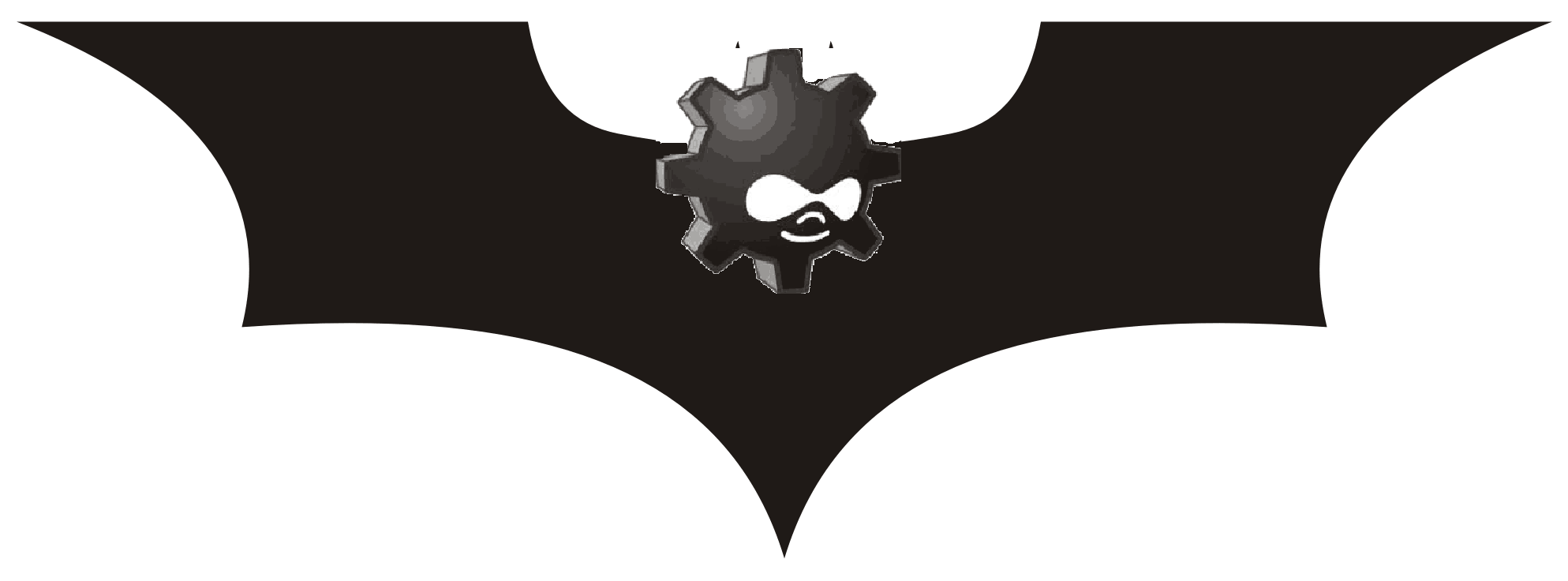 Drush to the Rescue!
Locked out of site?
drush uli

Need a backup of whole site?
drush arb

Need backup of database?
drush sql-dump

Want to see what is in mysql with out logging in?
drush sql-cli or drush sqlc
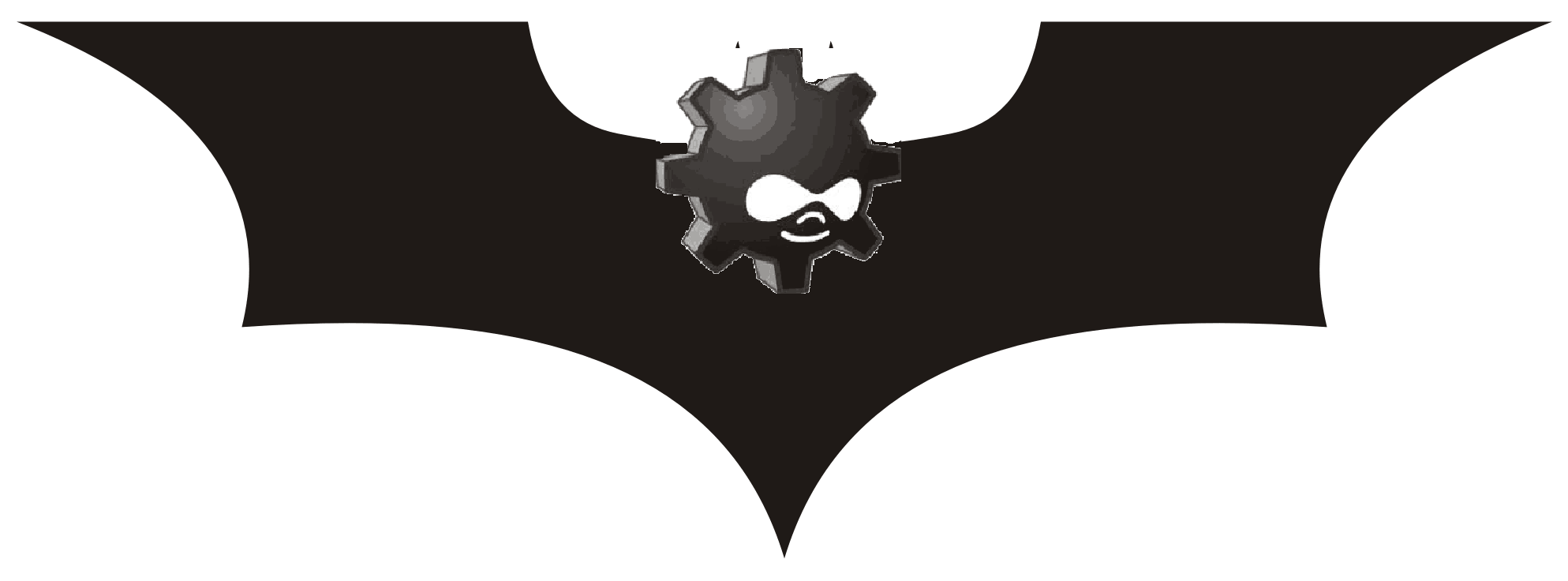 Adding to Drush
Some modules give you access to new commands:
For Example: Backup and Migrate module gives you

drush bam-backup			     makes backup
drush bam-backups 		     lists previous backups
drush bam-destinations	list available destinations 
drush bam-restore			     restores backup

You also can add functionality by downloading new commands.
For example: Rebuild Registry

drush rr
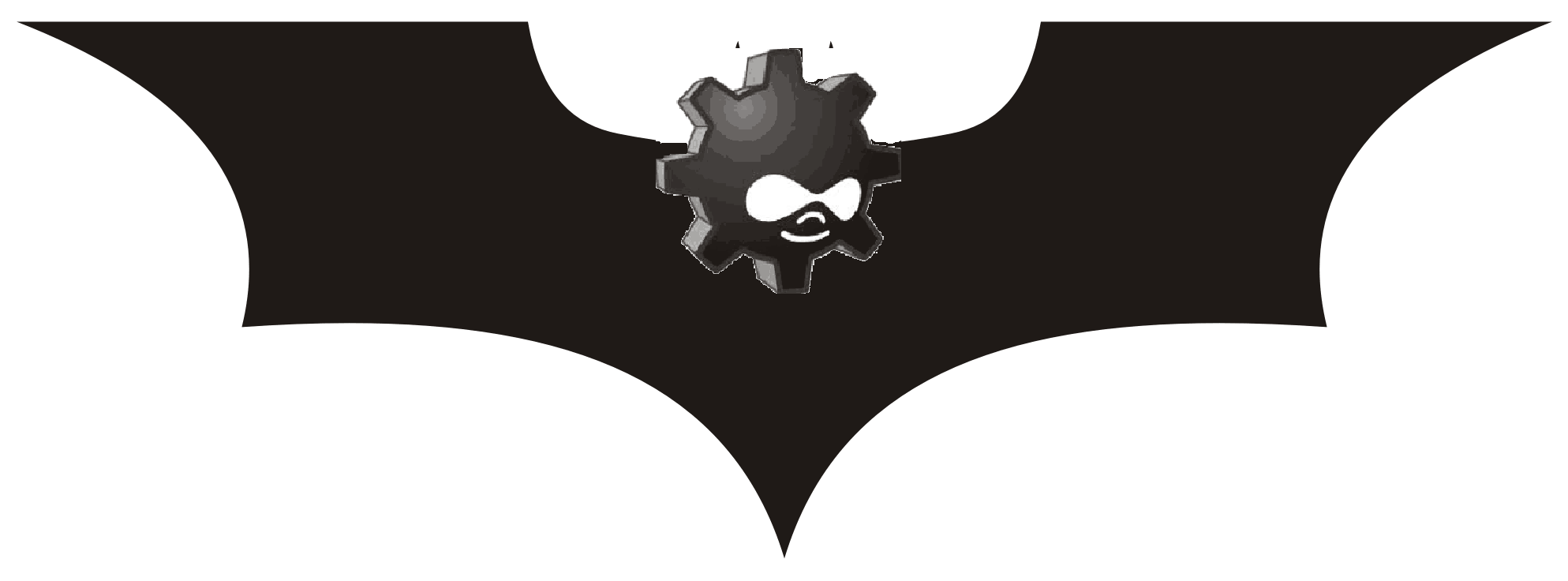 Adding Rebuild Registry!
Download registry_rebuild from Drupal.org
https://www.drupal.org/project/registry_rebuild

the registry_rebuild folder should be placed into the directory sites/all/drush

Then clear drush's cache

drush cc drush 

Now you have

drush rr
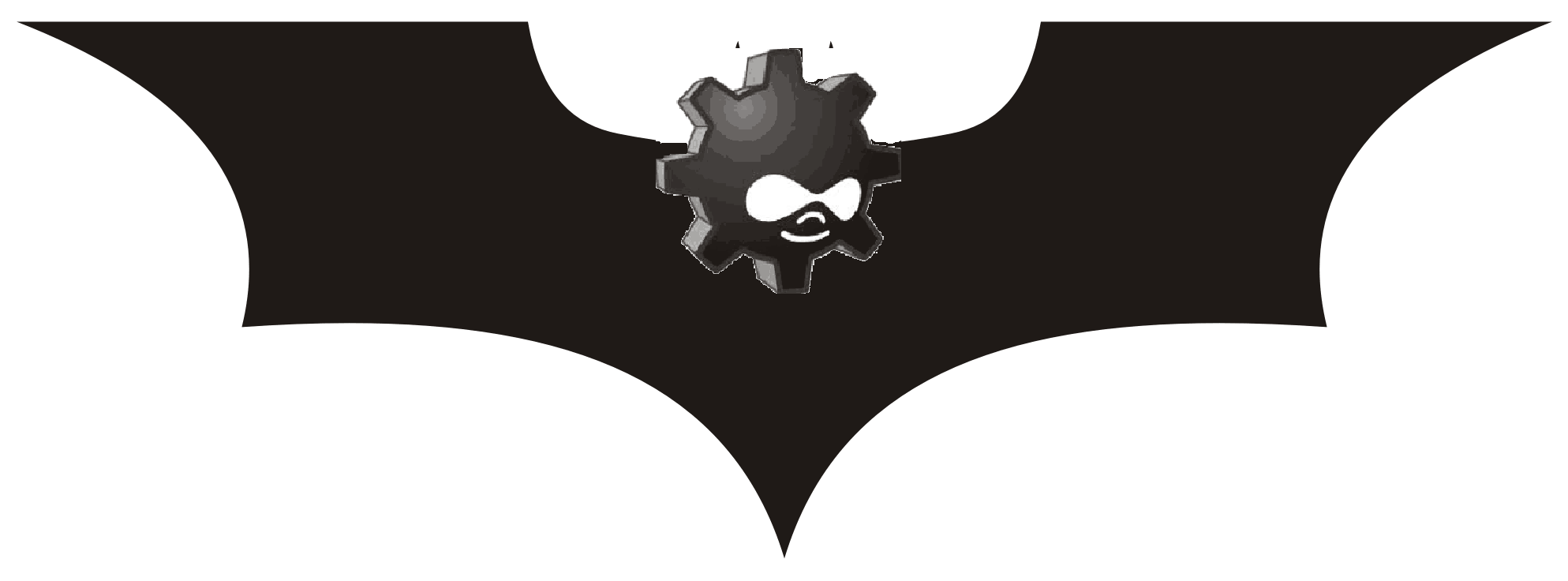 Resources
Drush command list with search
http://www.drushcommands.com/drush-7x/sql/sql-dump

Great Rebuild Registry resource
https://www.deeson.co.uk/labs/drush-registry-rebuild?utm_source=The+Weekly+Drop&utm_medium=email&utm_campaign=The_Weekly_Drop_Issue_183_04_02_2015
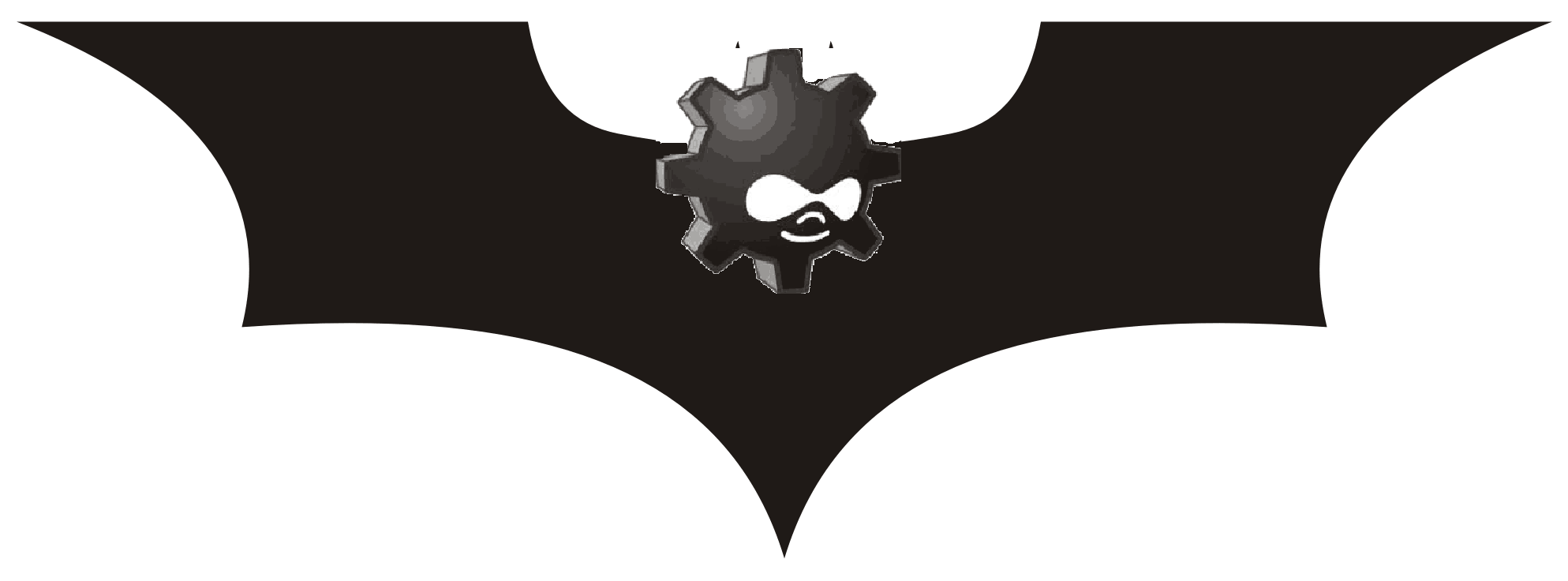 Thank you!
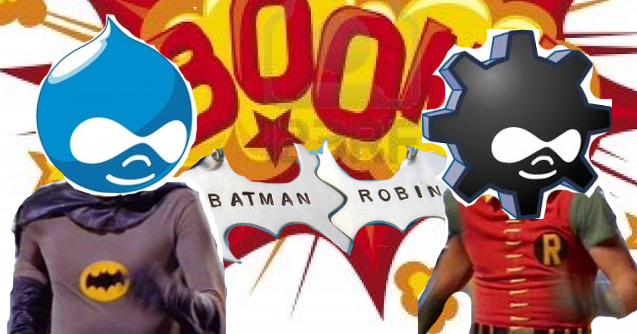